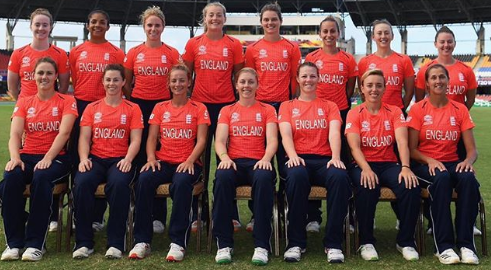 Famous cricketers
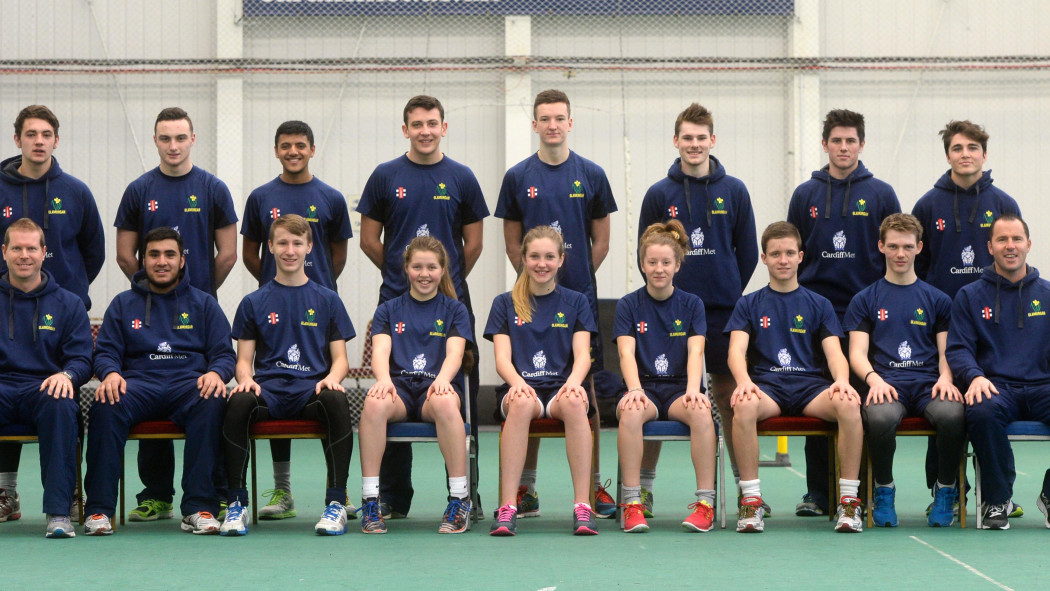 By Evie, Hannah, Ogohgoh and Izzy.T
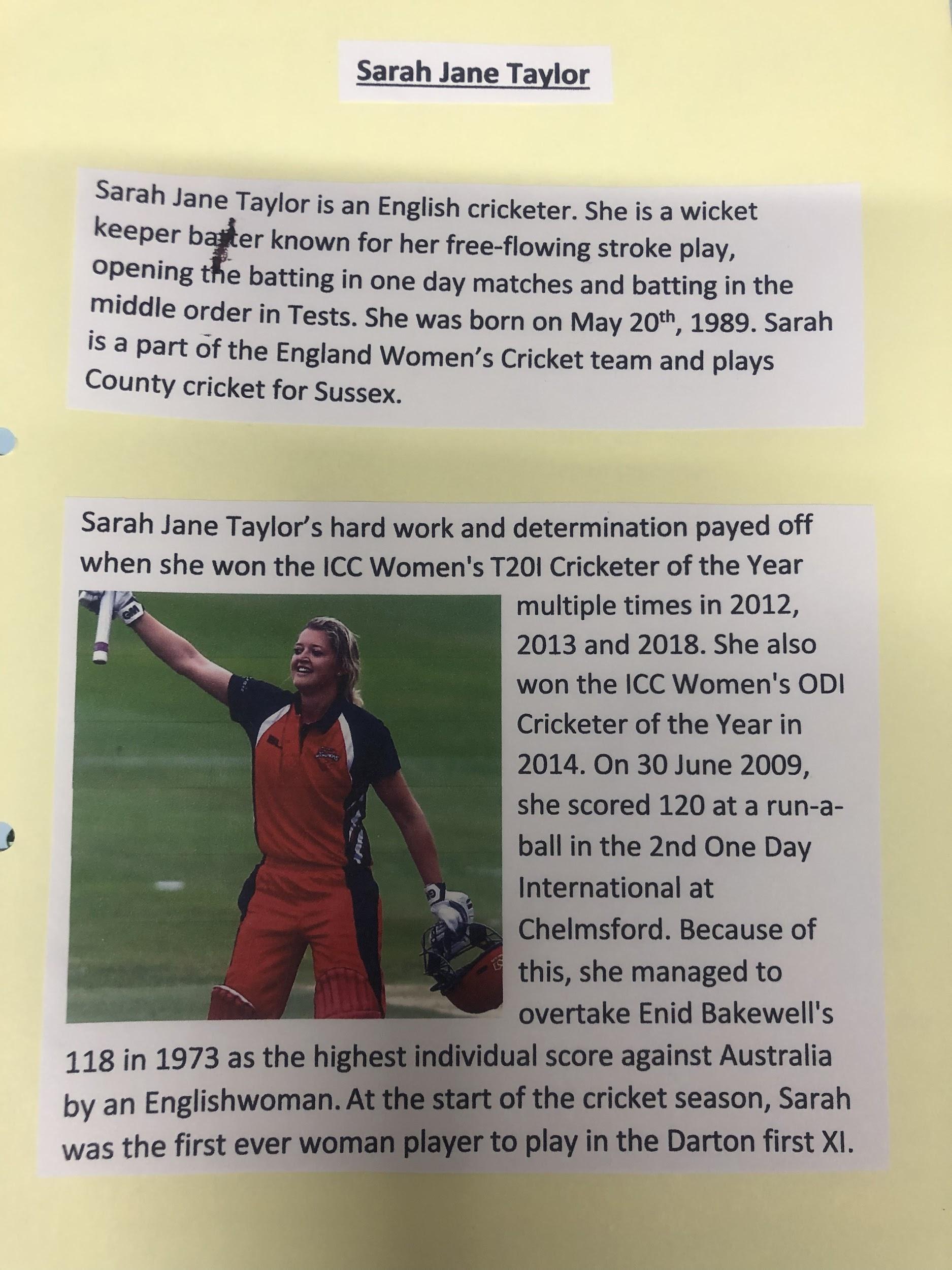 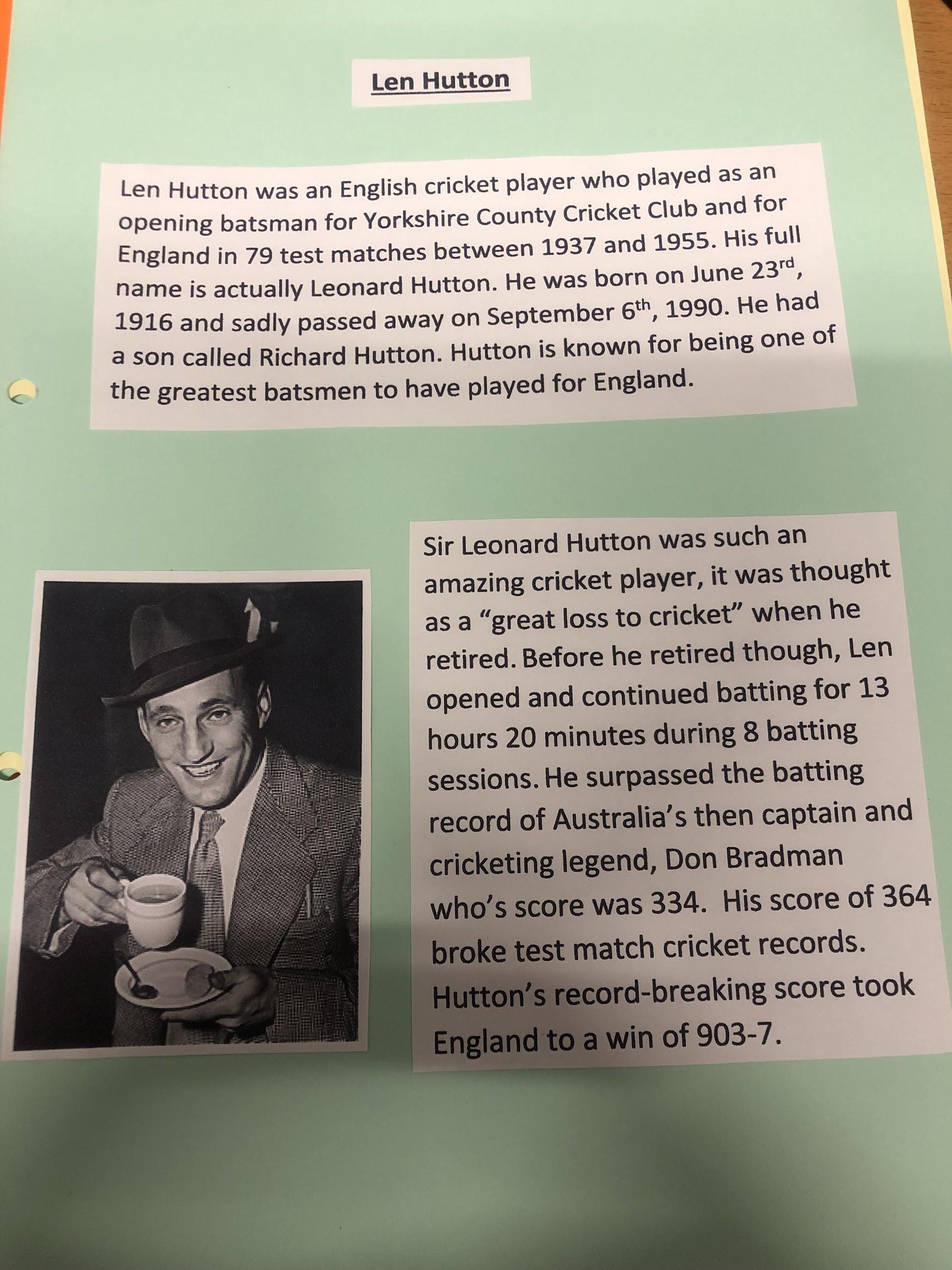 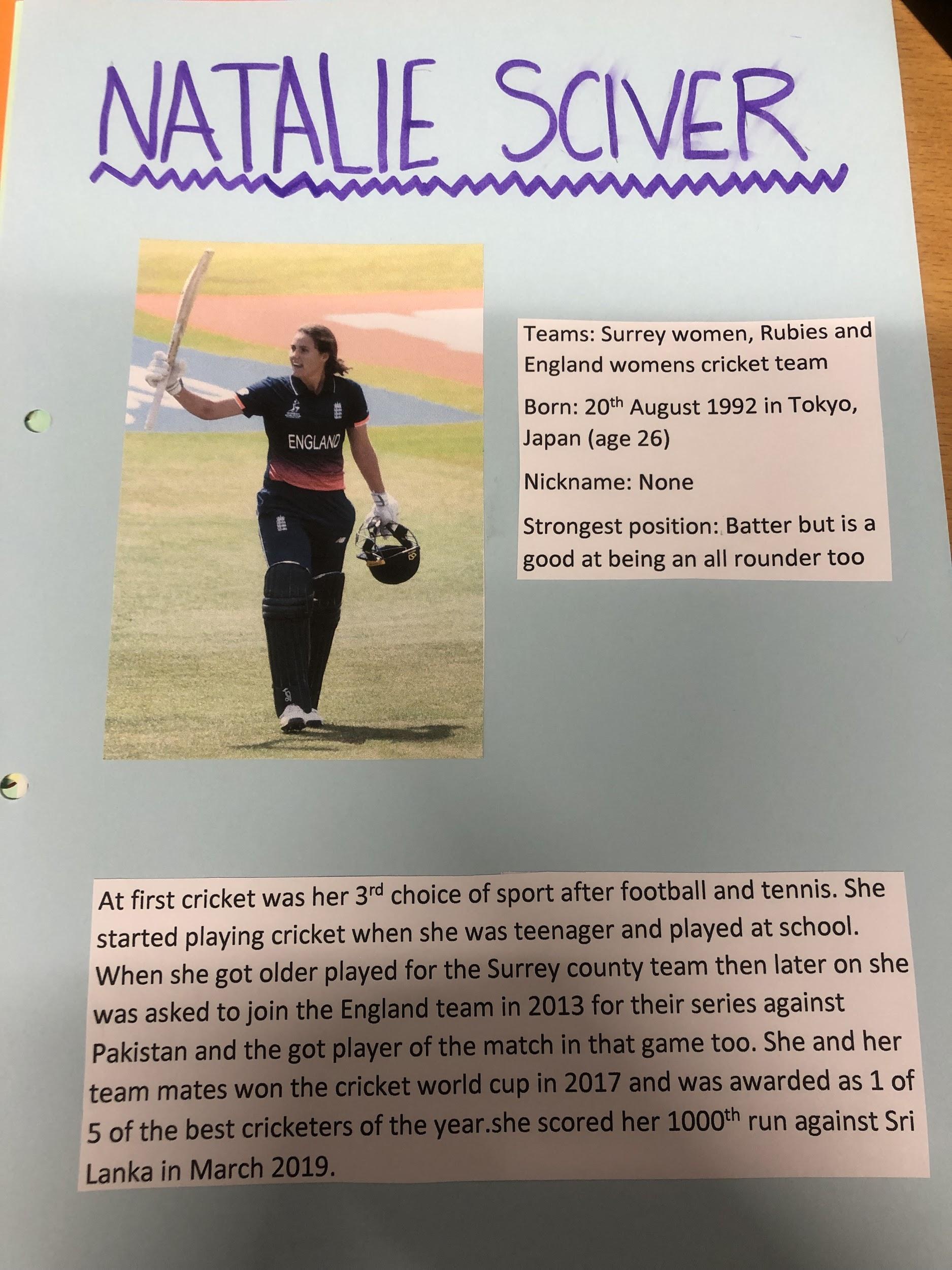 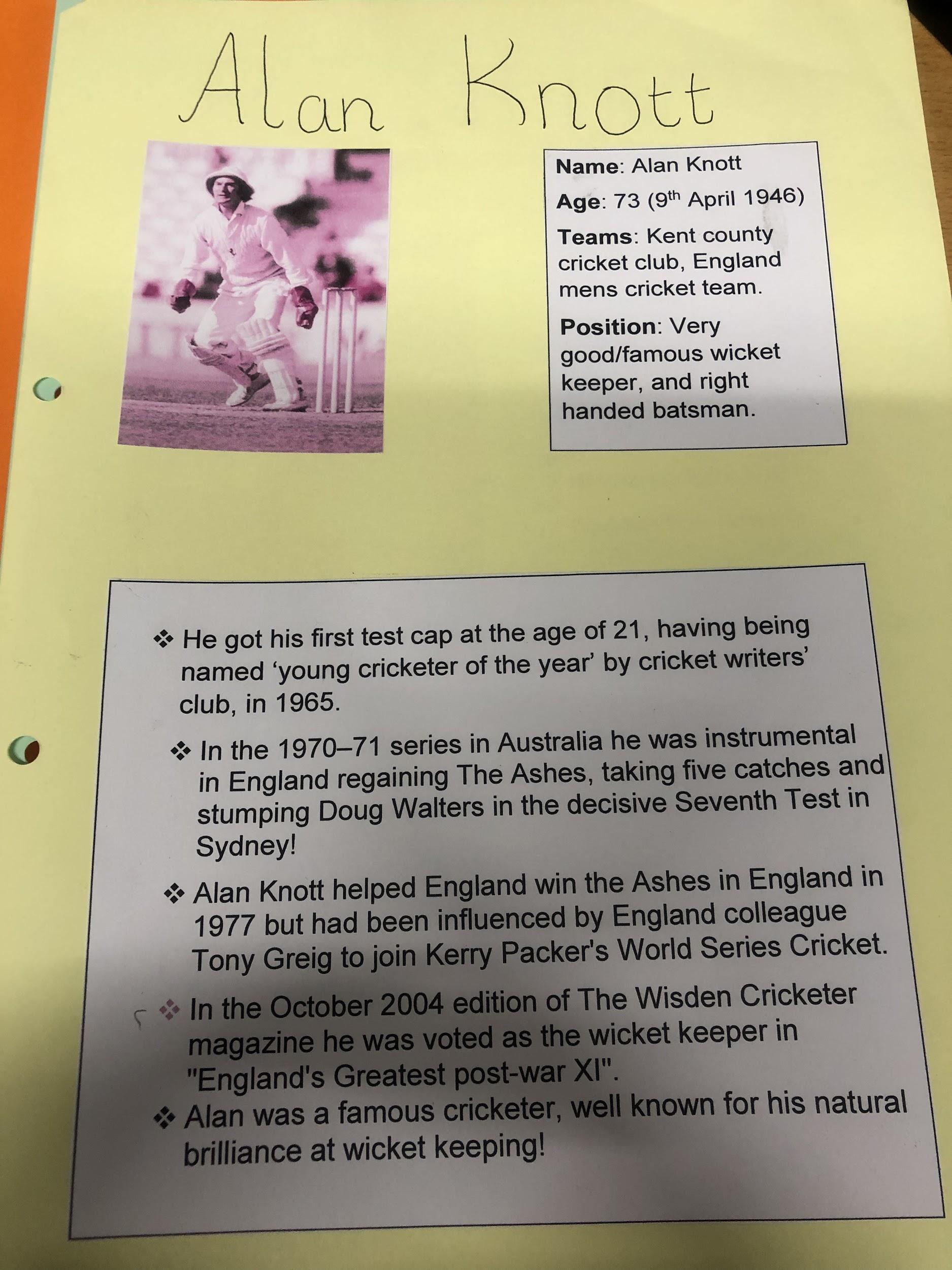 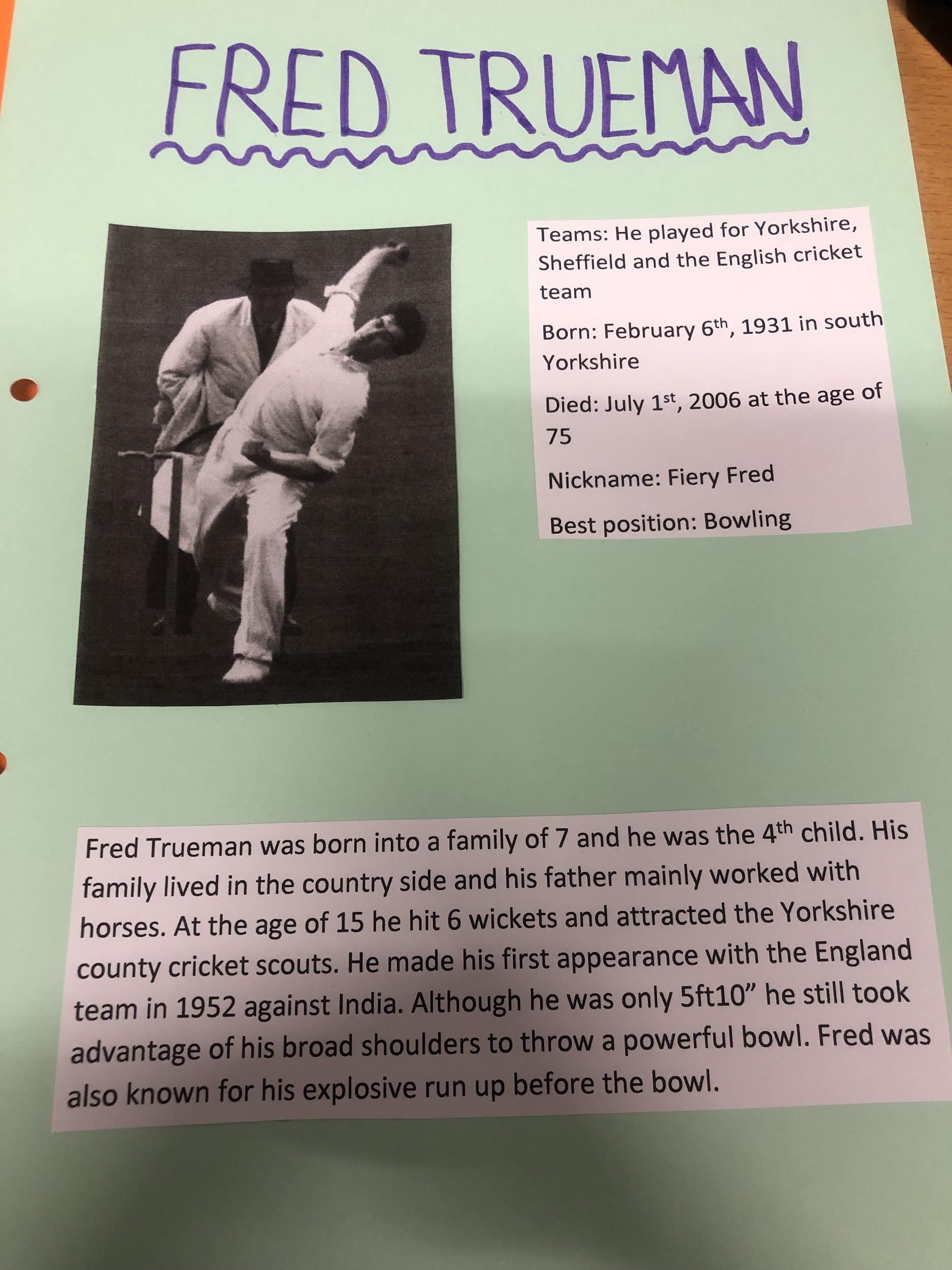 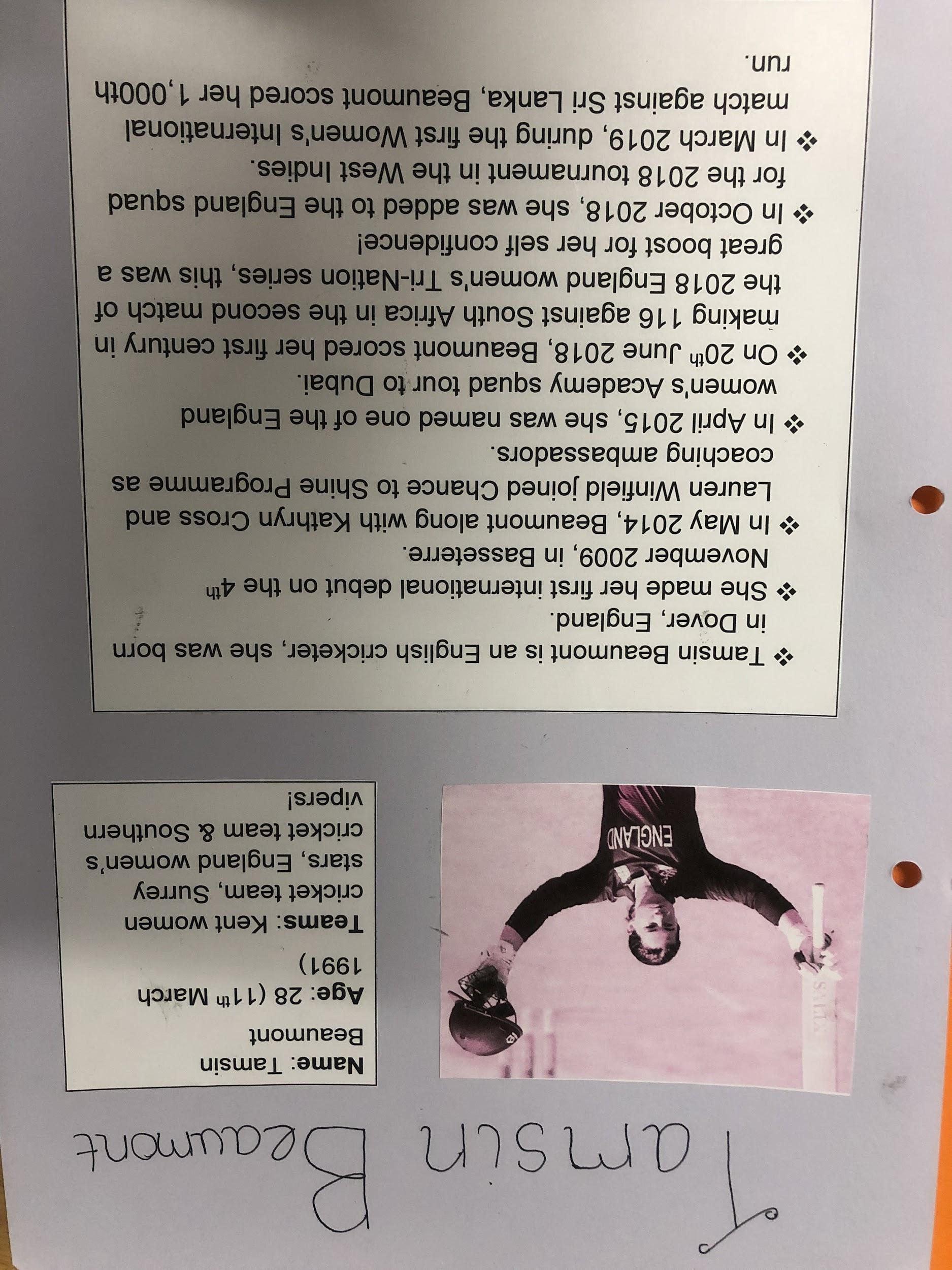